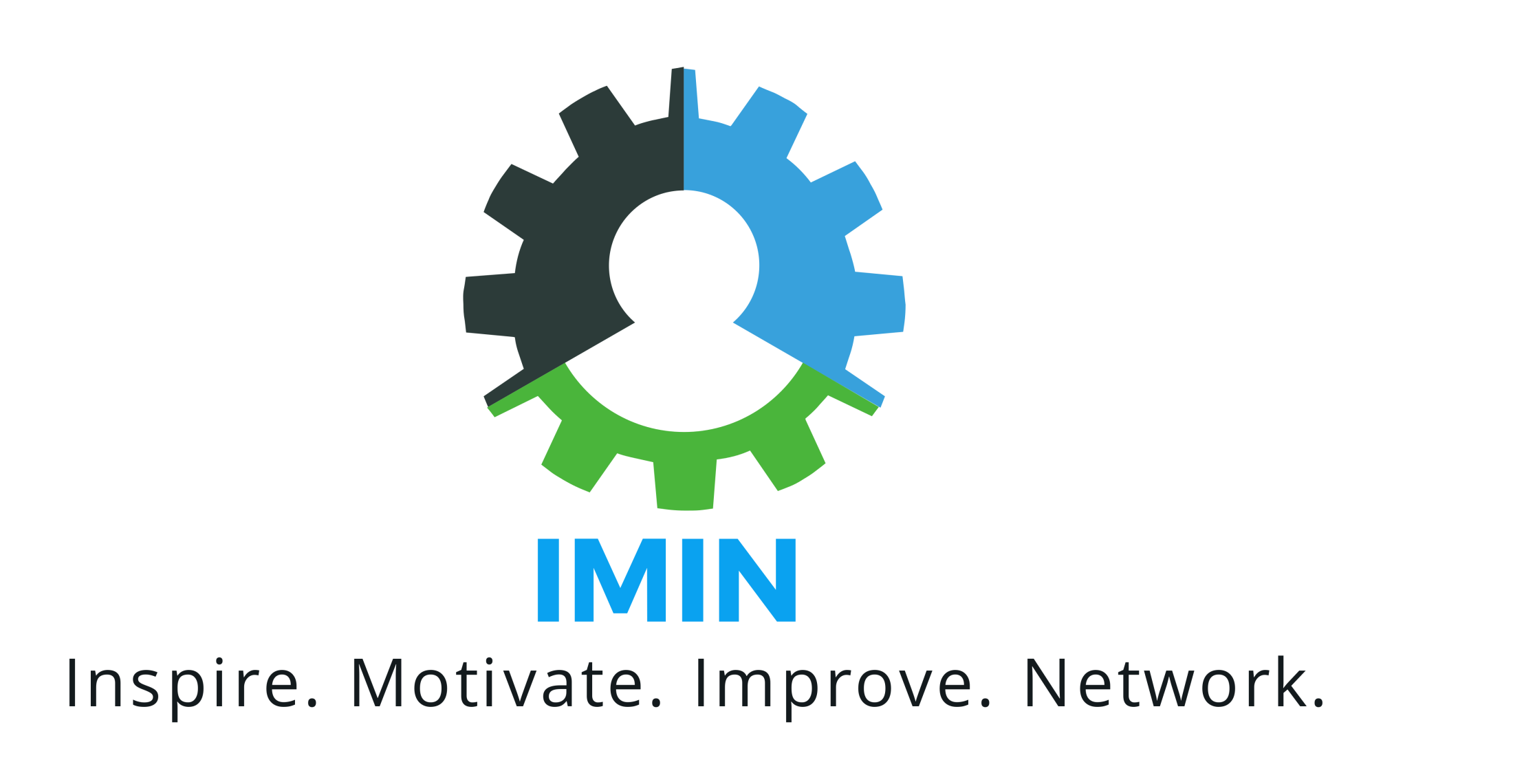 September 25, 2018!
Welcome!
Introductions & Agenda
Agenda: 7:00am        Networking / Light Breakfast 7:30am        Introductions and Topic Overview 7:45am        Generations Presentation (Rick Owens) 8:55am        Sticking Points Activity (Rob Newbold, IMEC Regional Manager) 9:20am        Wrap-up and next meeting
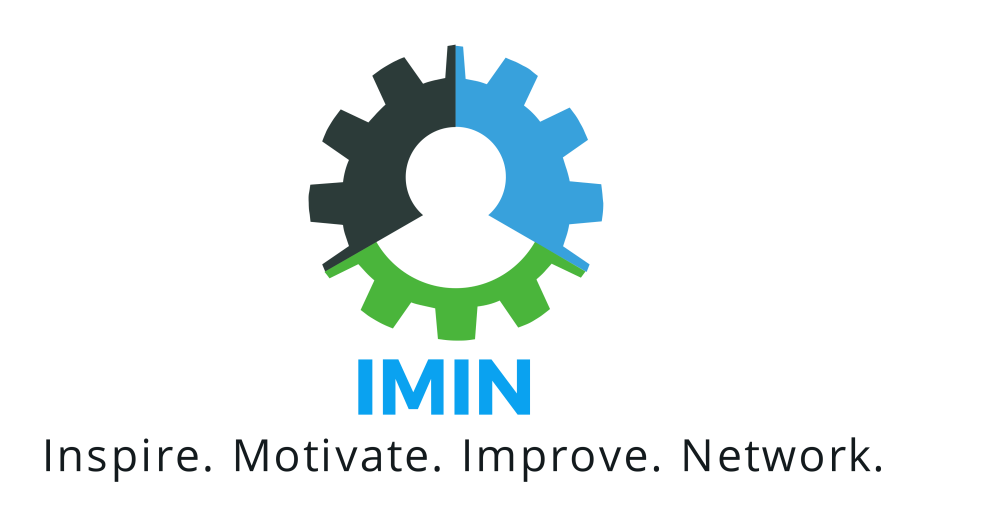 Topic Overview
Today’s workforce is a melting pot of

Different Mindsets
Different Communication Styles
Different Uses of Technology
Different Work Patterns
To have a cohesive and productive workplace, you must understand and appreciate these differences
Cross-Generational Workplace: Considerations
Focus on the RESULTS employees produce rather than on HOW they get it done 
Telecommuting?  Flex-time?
Accommodate different learning styles 
Traditional vs Technology-based
Open up the office 
Rigid management structure compared to open collaborations where everyone can be a contributor
Toss the routines
Limit regularly scheduled meetings to only when there is a real need 
Don’t miss the October 16 IMIN Event on Effective Meeting Facilitation with Steve Welland!



2018 by Dow Jones & Company, Inc
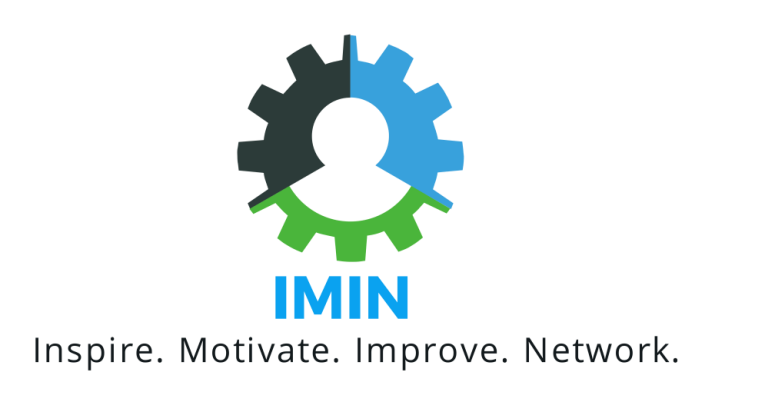 Cross-Generational Workplace: Considerations
Employee Recognition Programs
Do they appeal to all employees?
Don’t apply a blanket communication-method policy  
Communication by phone or in person vs email, texting and instant messaging.
Don’t confuse character issues like immaturity, laziness or intractability with generational traits  
Baby Boomers may work a 60-hour week in the office, but Millennials may prefer a more balanced work week and voluntarily finish it up at Starbucks on Saturdays.




2018 by Dow Jones & Company, Inc
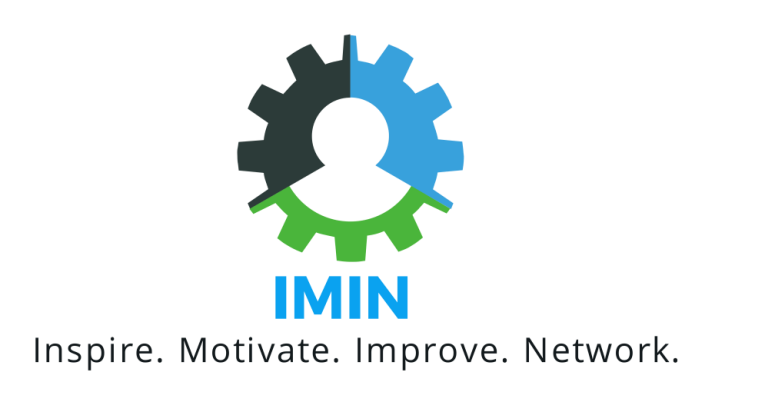 Introducing Rick Owens
BIO

Rick's professional life has a common theme. After 14 years as a high school teacher and coach, he joined State Farm Insurance. Twenty-two of his 25 years there were in Learning and Development, the last 10 years focused primarily on leadership development. Upon "retirement", he accepted the position of Director of Guest Services at Eastview Church where he led and developed volunteers. Throughout all of these positions, he has coached basketball. He will be starting his 11th year as the varsity boys' coach at Cornerstone Christian Academy in November. 

The common theme?  

Helping people develop and grow!
Wrap Up
Mark your calendar for the next IMIN Network Meeting!
October 16, 2018  
November 20, 2018



Visit:  https://imin.network/
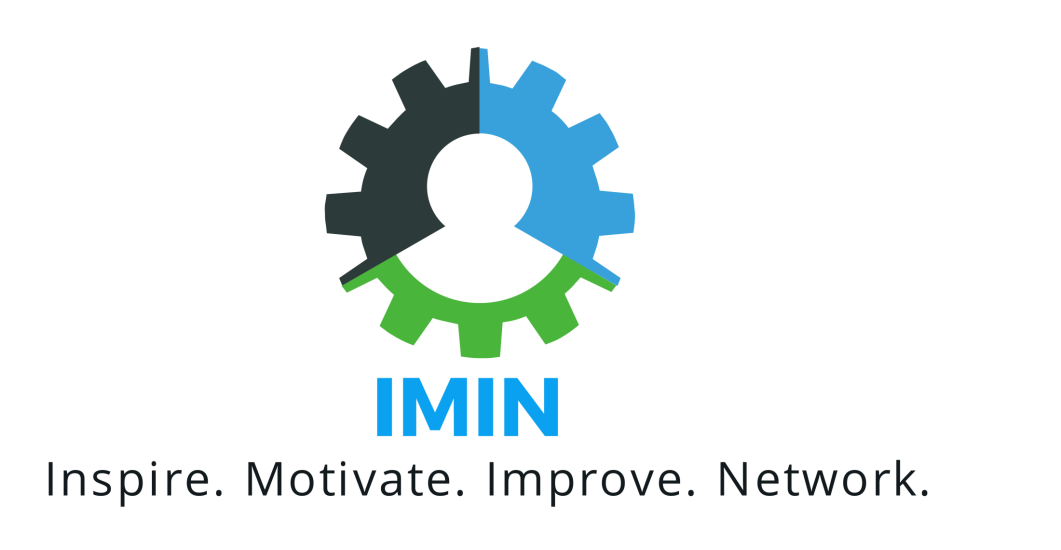